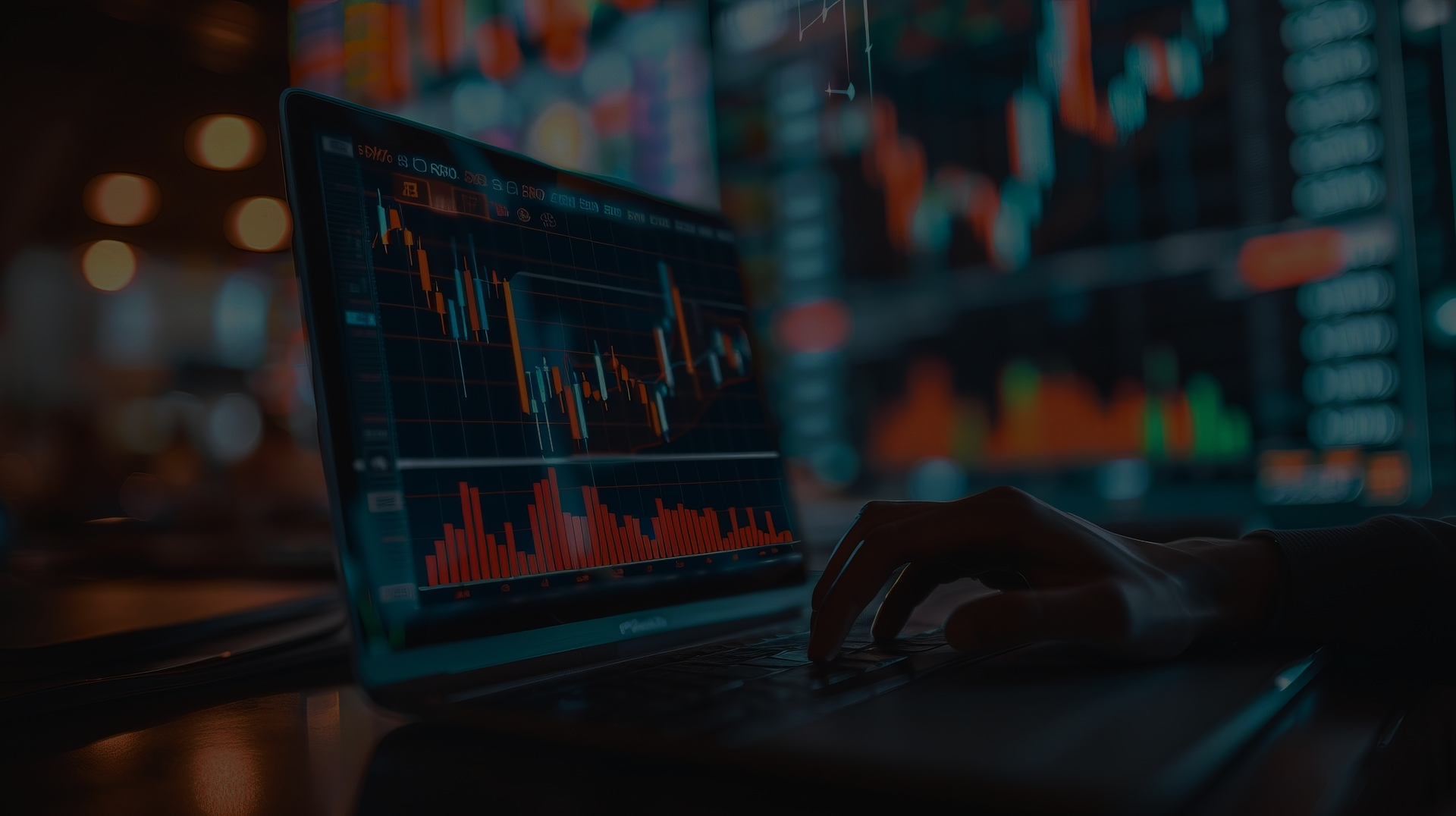 Finanční gramotnost
Michal Branda
Gymnázium, Pardubice, Dašická 1083
Dotazník
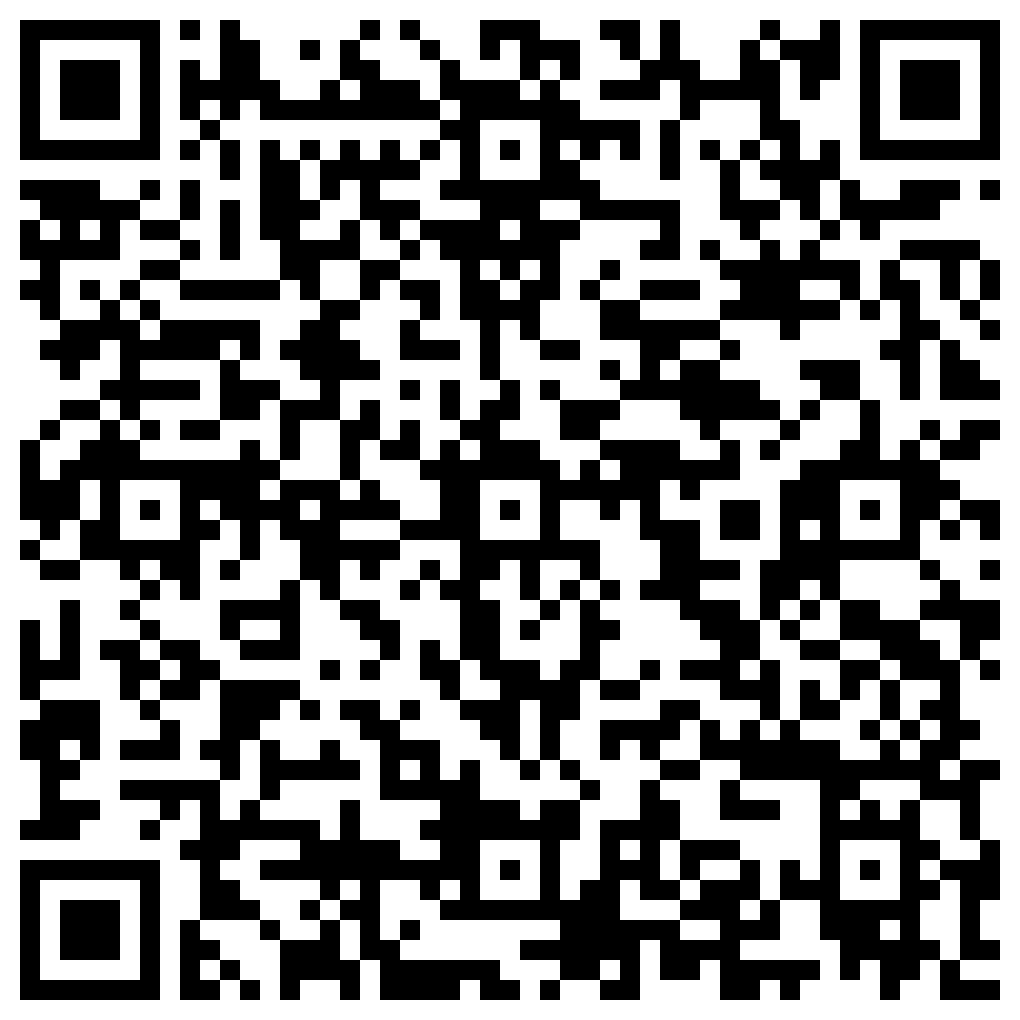 2
Obsah
3
Základy finanční gramotnosti
4
Pochopit
Plánovat
Aplikovat
Předcházet
Finanční gramotnost
5
Pochopit
Plánovat
Aplikovat
Předcházet
Finanční gramotnost
Pochopit
5
Plánovat
Aplikovat
Předcházet
Finanční gramotnost
Pochopit
Plánovat
5
Aplikovat
Předcházet
Finanční gramotnost
Plánovat
Aplikovat
Pochopit
5
Předcházet
Finanční gramotnost
Plánovat
Aplikovat
Předcházet
Pochopit
5
Tvorba a správa rozpočtu
6
Tvorba rozpočtu
7
Správa rozpočtu
8
Význam spoření a základy investování
9
Význam spoření
10
Základy investování
11
Princip složeného úročení
12
Běžné chyby a jak je řešit
13
Běžné chyby a jak je řešit
14
Nastavení realistických cílů
15
Metoda SMART
16
Příklad měsíčního rozpočtu
17
Příklad měsíčního rozpočtu
18
Příklad měsíčního rozpočtu
19
„Vylepšeme budoucnost naši,ať neskončíme v pořádné kaši.“
24